Getting Started in Beekeeping
Brown County Beekeepers Association
Agenda
Honeybee basics
History
Bee supplies and equipment
Bee sources
Location and registration
Goals for the new beekeeper
Alternative beekeeping methods
Who are the Bees and their Duties
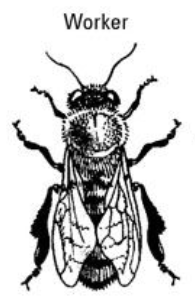 Colony is 99% female
Workers - females with various duties throughout colony
Cleaning; nursing young; security; care for the Queen, foraging, etc
Drones – Males.  Only duty is to mate with a queen
Queen Bee – Most important bee in the colony
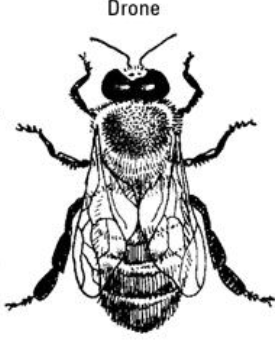 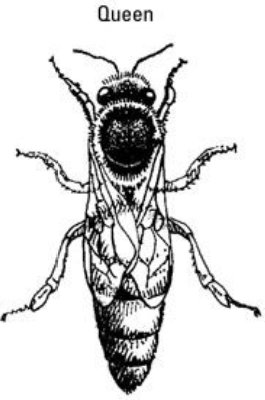 Bee Communication
Pheromones
Queen’s scents
Alarm/Alert scents 
Waggle Dance
Indicates direction and distance information of nectar/pollen source to other bees
For distances 150 yds to a couple miles away
Circle or Round Dance
Indicates direction and distance information of nectar/pollen sources that are generally closer (0~100 yds)
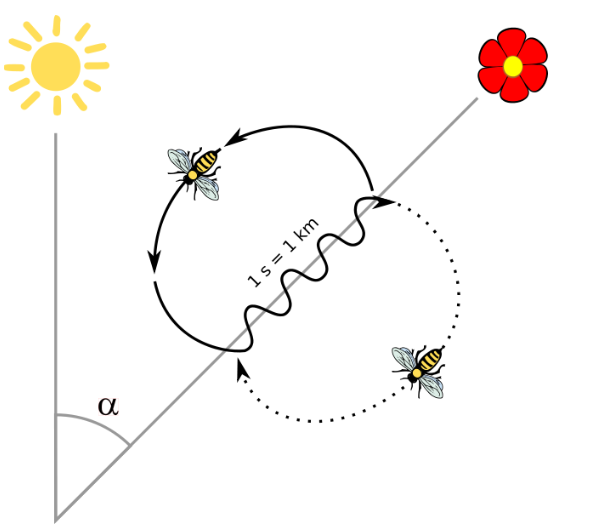 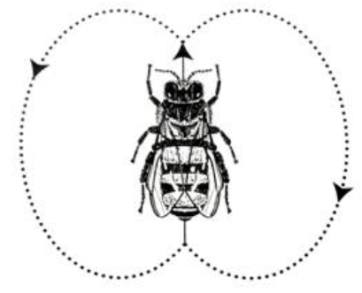 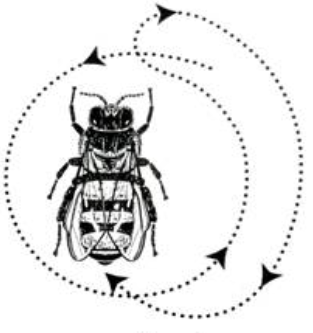 Products of the Bee Hive
Honey
All natural sweetener
Beeswax 
Used for furniture polish, cosmetics, creams, candles, etc
Propolis
Used in medicine for its antibacterial and antifungal properties 
Pollen
 Used by herbalists as a treatment for a variety of medical conditions such as allergies
Royal Jelly
Collected and sold as a dietary supplement
How Many Bees in the Hive?
Spring
Population builds up for swarming and nectar flow
Summer
Population peaks    60,000 ~ 80,000
Fall
Population declines; Drones cast out
Winter
Population at lowest during year  10,000 ~ 15,000
Bee Breeds and Qualities
Qualities of different Breeds:
Gentleness
Spring build-up
Over-wintering ability
Swarming
Propolis
Disease resistance
Types of Bees
Italians
Russians
Carniolans
Caucasians
Buckfast
Africanized
Bee Characteristics
History of Honey Gathering
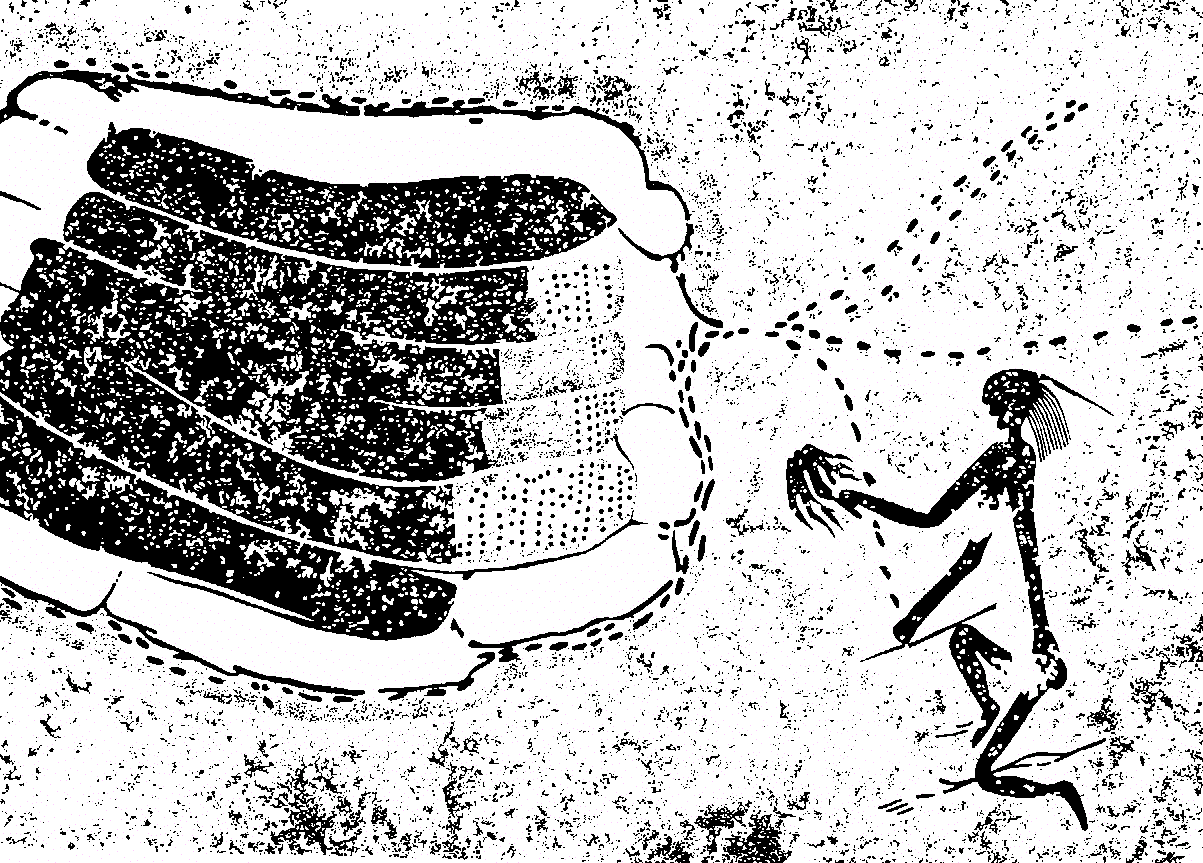 Cavemen – cave paintings; circa 10,000 BC

Egyptians – paintings in tombs;  circa 2,000 BC

Raising colonies in Hollow Trees, Clay Jars, and Woven Skeps
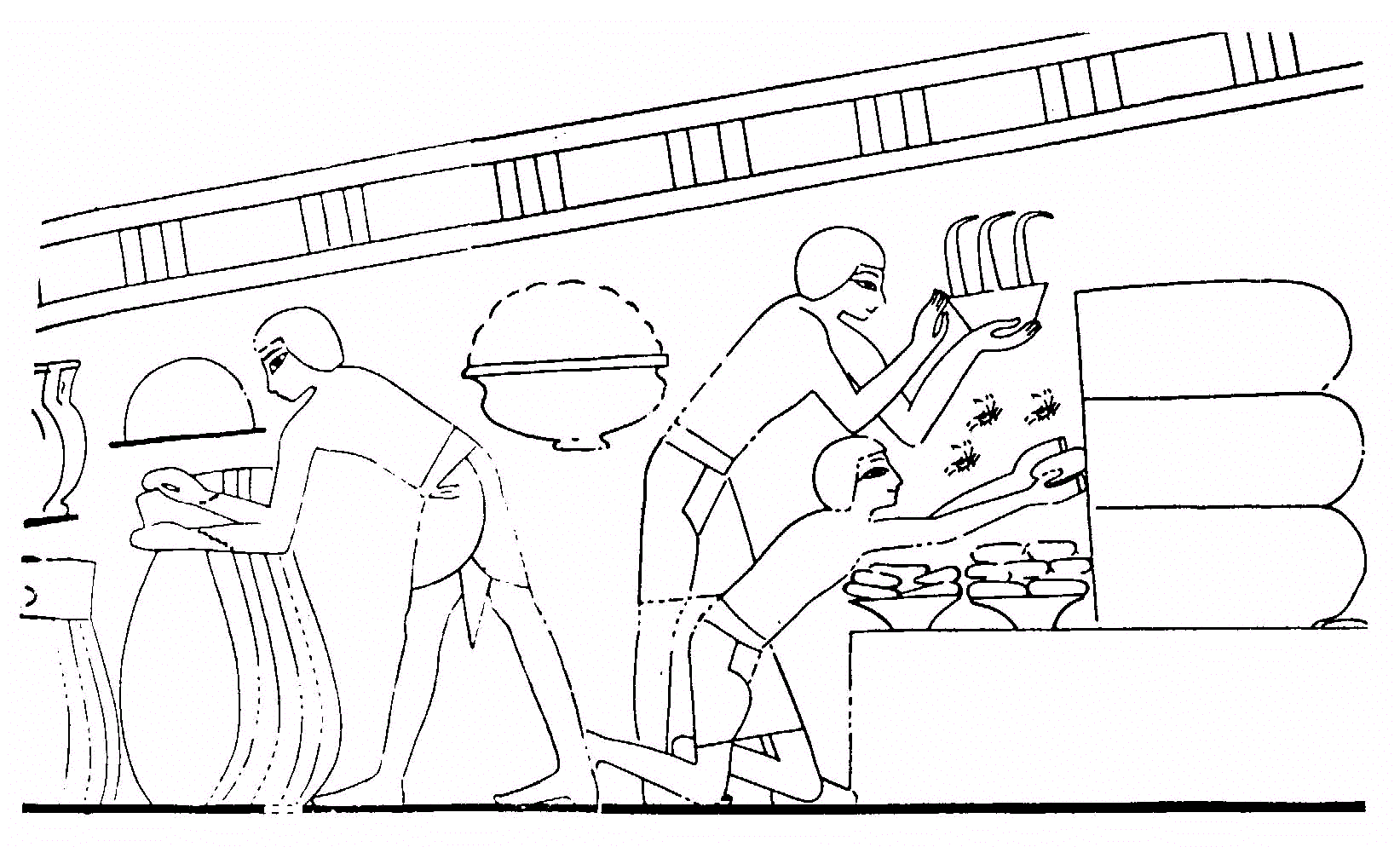 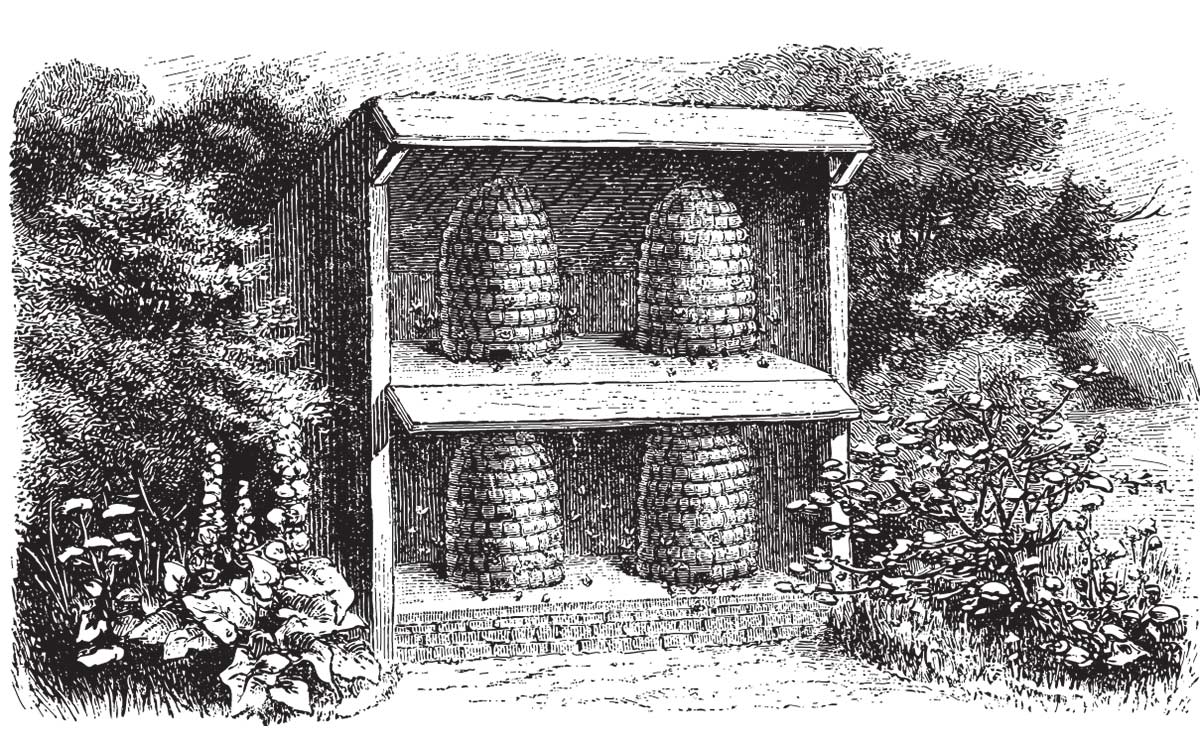 Beginning of Modern Beekeeping
1851 – Rev Lorenzo Langstroth
Discovered Bee Space (3/8”)
Space needed by a bee to pass easily between two structures . If space is too small, bees will seal it with propolis
Developed new type of bee hive
Removable frames
Interchangeable parts
Revolutionized beekeeping
Allowed inspection and harvesting without destroying hive
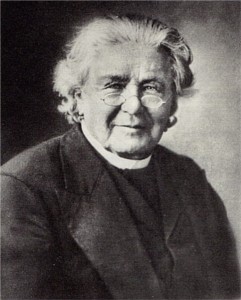 Langstroth Hive Components
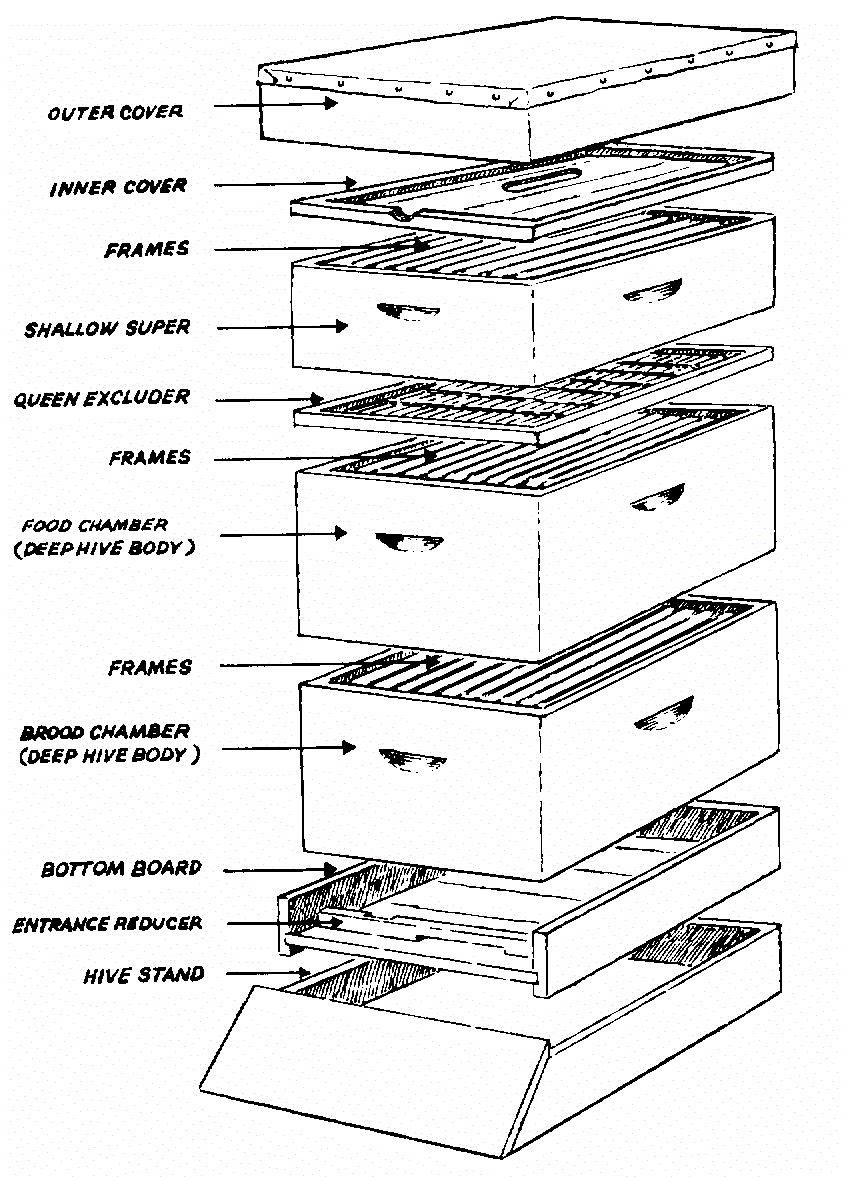 Outer Cover
Inner Cover
Honey Supers (Shallow)
Queen Excluder
Food Chamber (Deep)
Brood Chamber (Deep)
Bottom Board
Hive Stand
Beekeeping Equipment and Supplies
Several sources for woodenware and equipment
Local:
Higgins Steel Roofing, Hillsboro (937-364-2331)
Bethel Feed & Supply, Bethel (513-734-2246)
Grant’s Farm, Williamsburg (513-625-9441)
Dana Bee Farm, Aberdeen (606-584-8376)
Regional/National:
Dadant and Sons (www.dadant.com)
Kelley Bees (www.kelleybees.com)
Simpson Bee Supply (www.simpsonsbeesupply.com)
Betterbee (www.betterbee.com)
Blue Sky Bee Supply (www.blueskybeesupply.com)
Miller Bee Supply (www. millerbeesupply.com)
Brushy Mountain (www.brushymountainbeefarm.com)
Mann Lake (www.mannlakeltd.com)
Tools and Protective Equipment Required
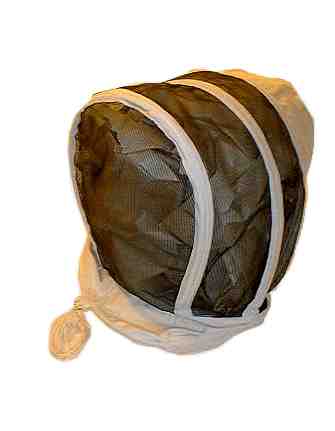 Bee suit or light color clothing
Veil
Gloves
Smoker
Hive Tool
Bee Brush
Frame Grippers
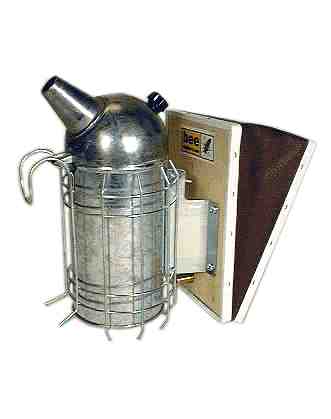 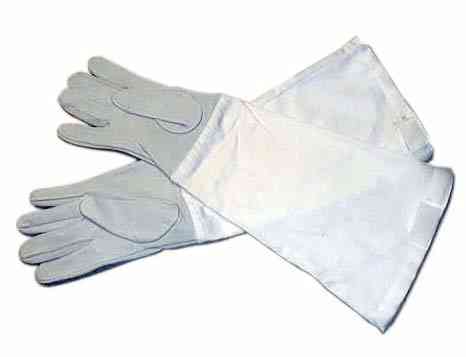 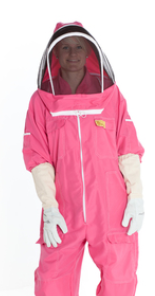 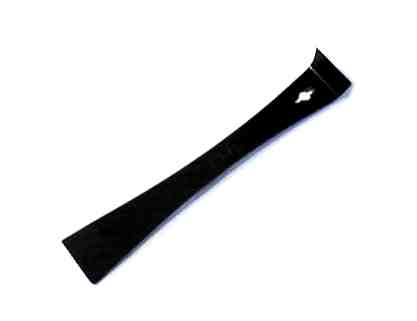 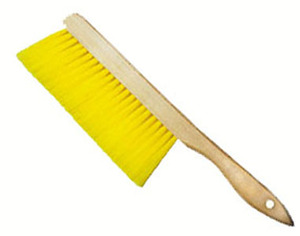 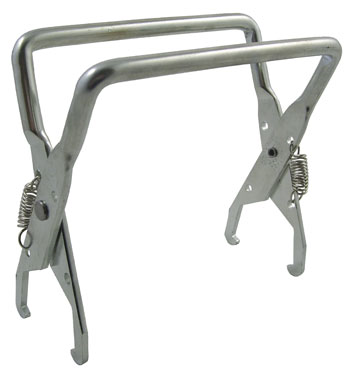 Bee Hive Parts List, Tools, Equipment, and Protective Gear
Assembling Hive
Nails and Glue (waterproof glue preferred)
Latex paint on outside of components
Color optional
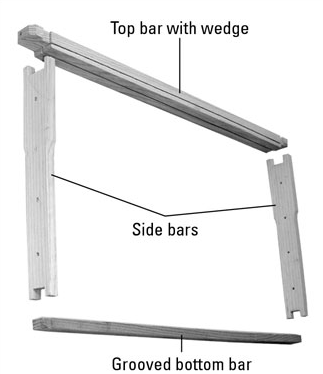 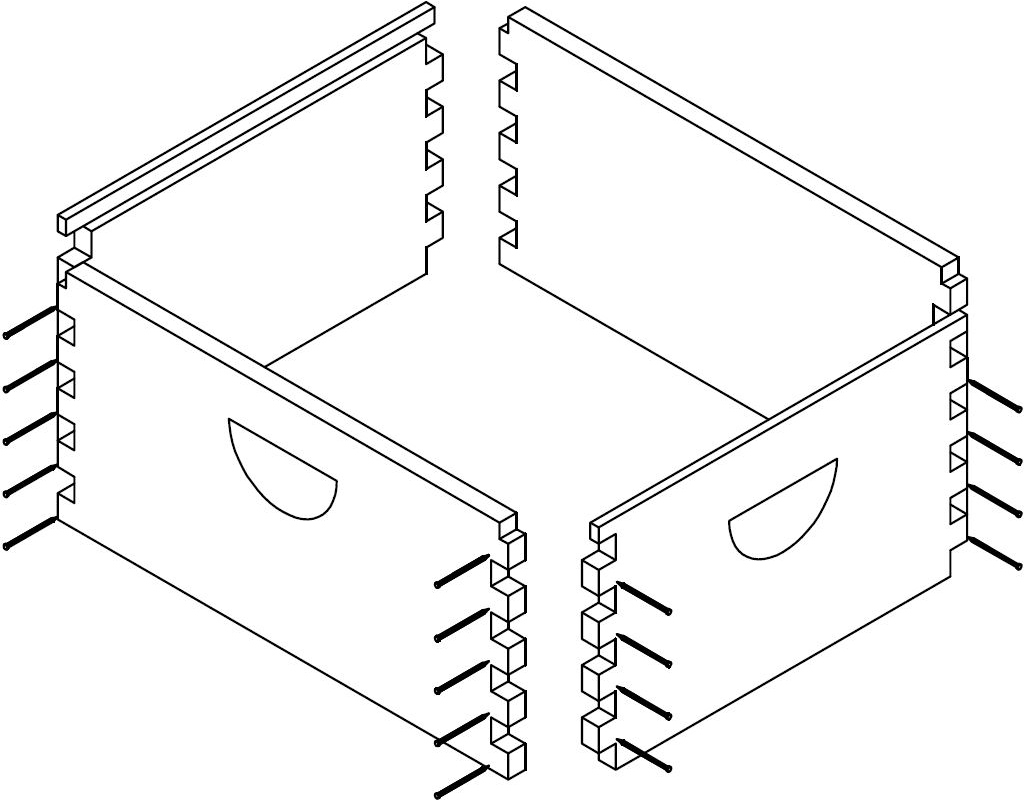 Hive Location and Registration
Is it legal?
Be a good neighbor
Location abundant with beneficial plants
Access to clean water
Not on top of a hill nor in valley
Access to morning sun and south/southeast facing orientation; full sun is best

Ohio Beekeepers must register their hives with the Ohio Department of Agriculture by 1 Jun 2017
http://www.agri.ohio.gov/divs/plant/apiary/apiary.aspx
Due by Jun 1
Each beekeeper must complete one Registration form
Multiple apiaries (sites) can be submitted on one form 
Each location costs $5
This supports the State/County inspection program
Authority Ohio Revised Code section 909.02
How you can get bees
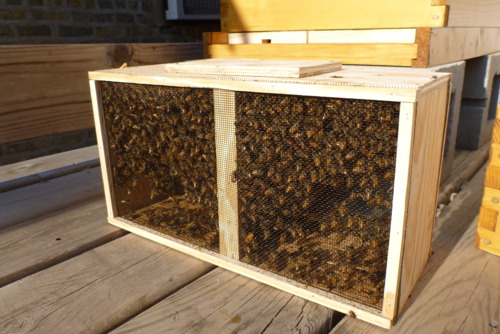 Order a ‘package’ of bees
3 lb package; roughly 11,000 bees
Buy a Nuc colony
Pre-established 5-Frame colony 
Purchase an established colony
Capture a wild swarm of bees


Note: when buying it may be a good idea to get a ‘Marked Queen’
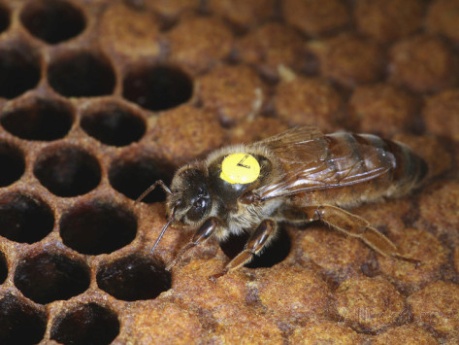 Where you can purchase bees
Waldo Ohio Apiaries (Ashley OH)
 www.waldobees.com
Tony Rimkus (Tipp City OH)
 www.olddrone.com
Gaiser Bee Company (Cincinnati OH)
www.gaiserbeeco.com   Ph 513-673-0503  /  810-618-2646
Schoolhouse Bees (Spille’s Honey) (Visalia KY)
www.schoolhousebees.com  Ph:(859) 356-1350
Simpson's Bee Supply (Danville OH)
www.simpsonsbeesupply.com
Guthrie’s Naturals (Dadant in Frankfort KY)
www.guthriesnaturals.com
Jim Coss (Moorhead KY)
www.thehoneyandbeeconnection.com
Kelley Beekeeping (Clarkson KY)
www.kelleybees.com
Ohio State Beekeepers Association has a decent listing of bee suppliers on their site: www.ohiostatebeekeepers.org
Or perform an internet search for “package bees for sale”
Installing Bees from a Package
Make-up of package:
Queen in cage; can of sugar syrup; 11,000 honey bees
To install bees into assembled hive:
Open bee package; remove syrup can and queen cage; set cage into hive body
Prepare (remove cork) and install queen in cage between remaining frames
After 4~5 days:
Check that queen is released
Remove empty bee package and empty queen cage
Package Installation
Bee Package
Queen Cage
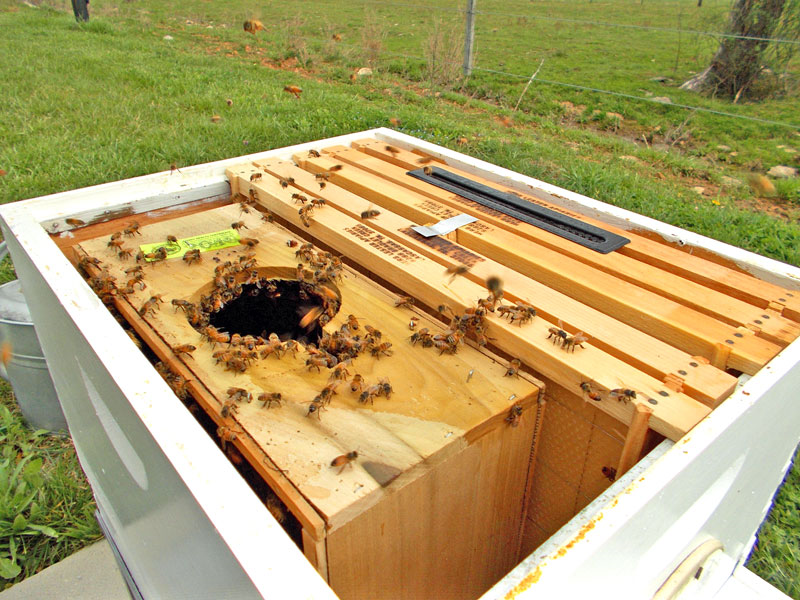 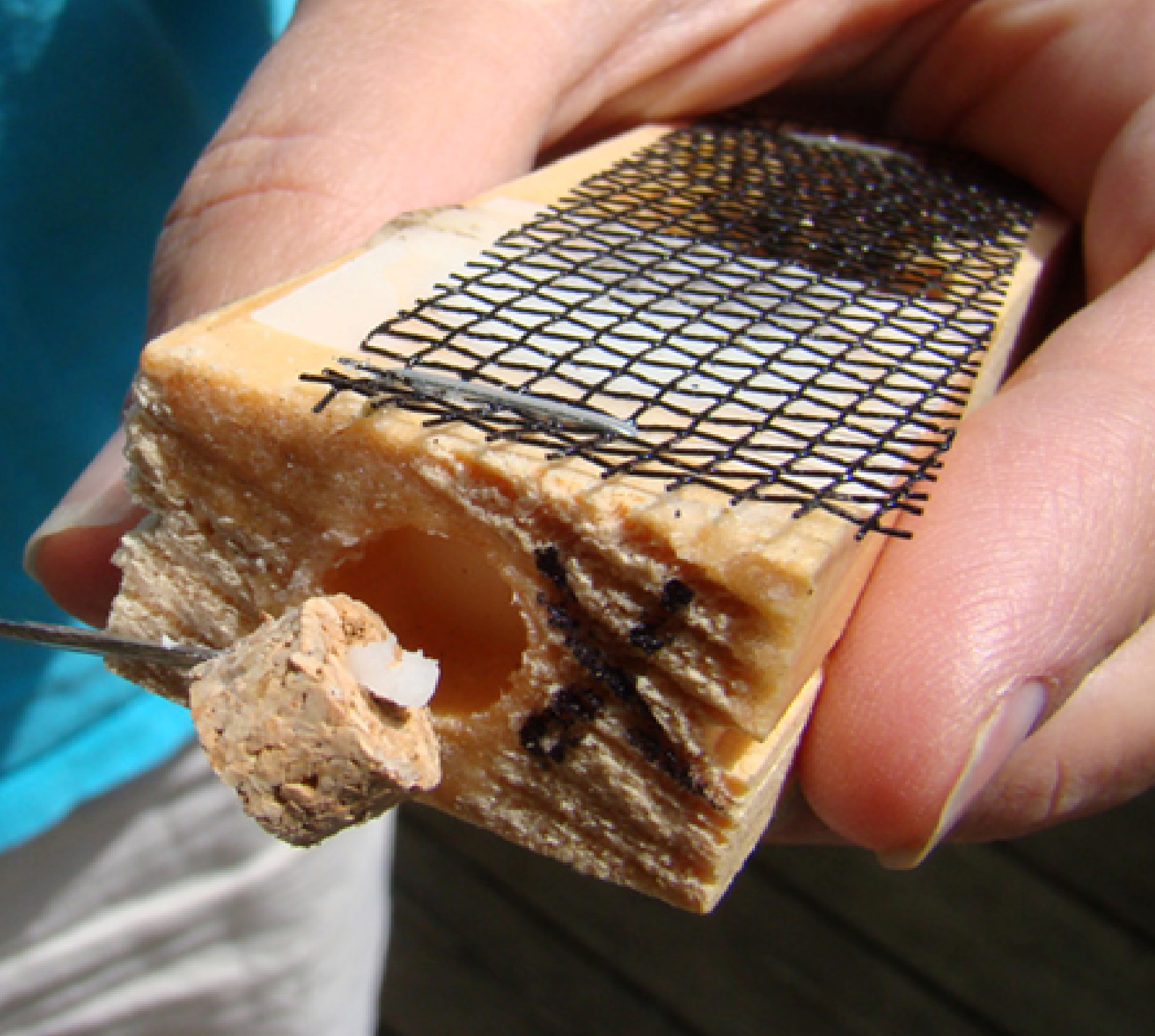 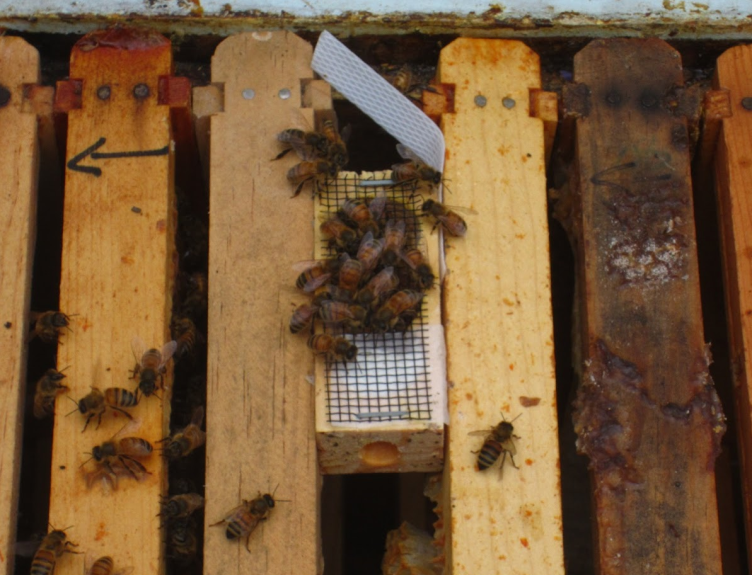 Other installation methods
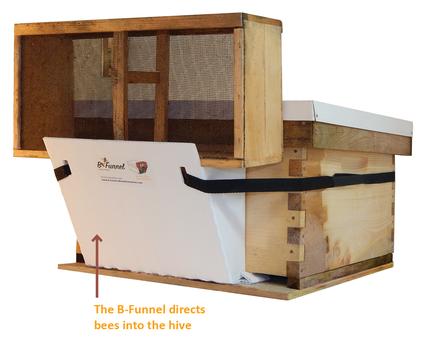 1st Year Goals
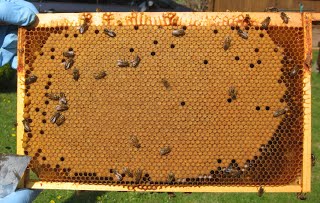 Observe and learn
Learn from the bees
Research, read, attend bee school, etc 
Inspect hives periodically
Use checklist and keep records
Facilitate growth and expansion of colony
 Add deeps/supers commensurate with colony size
Ensure bees have enough space to grow from ~11,000 bees to 50,000 ~ 60,000 bees during spring/summer
Help the bees survive their first winter
The bees will need 60-70 pounds of honey for winter
May have to provide supplemental feeding
Normally no surplus for beekeeper during 1st year
Beekeeper’s Calendar / Seasonal Management
See Handout
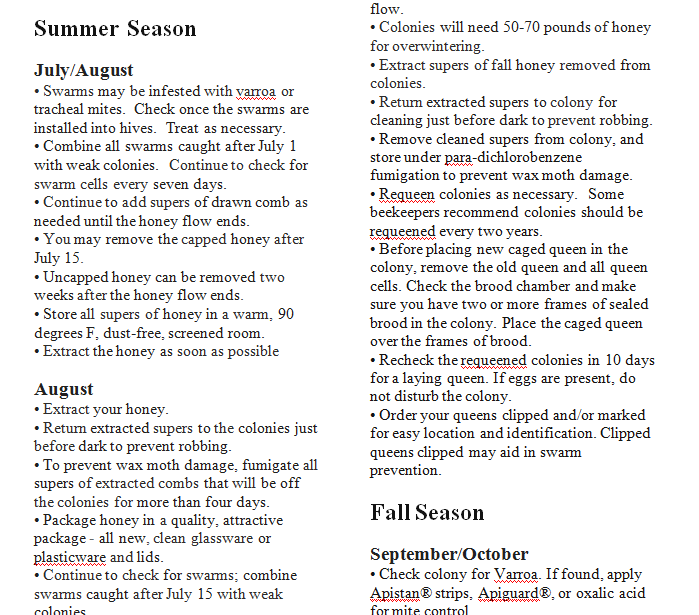 Sample Checklist
Beekeeping Education
Local Beekeeping Organization
Books (library, online, etc)
Ohio State Beekeepers Association (OSBA) website  (http://www.ohiostatebeekeepers.org)
 Web-Based Introductory Beekeeping Training Program
Complete video series of beekeeping basics
Internet sites for Beekeeping Education
http://u.osu.edu/beelab
www.beginningbeekeeping.com
www.honeybeesonline.com
www.bushfarms.com
Bee Schools
Northeastern Kentucky Beekeeping School (Licking River Beekeepers Association)
25 Feb 2017,  Maysville Community and Technical College,  Maysville, KY  -- Pre-register via internet for discounted fee or register and pay full price at the door
www.lickingriverbeekeepers.com
Southwest Ohio Beekeeping School (Southwest Ohio Beekeeping Assoc – SWOBA)
25 Mar 2017, Oasis Conference Center, Loveland OH -- Online registration opens 15 Jan 2017
http://warren.osu.edu/events/southwestern-ohio-beekeeper-school
Note: Early registration for this class is critical. Historically, this event is filled to capacity within two weeks of open registration. Register early!
Alternative Beekeeping hives
Top Bar Hive
Differs from Langstroth Hive in design
Easy and relatively inexpensive to construct
However a little more difficult to extract honey
Render by hand to separate honey from wax; or harvest Comb or Chunk Honey
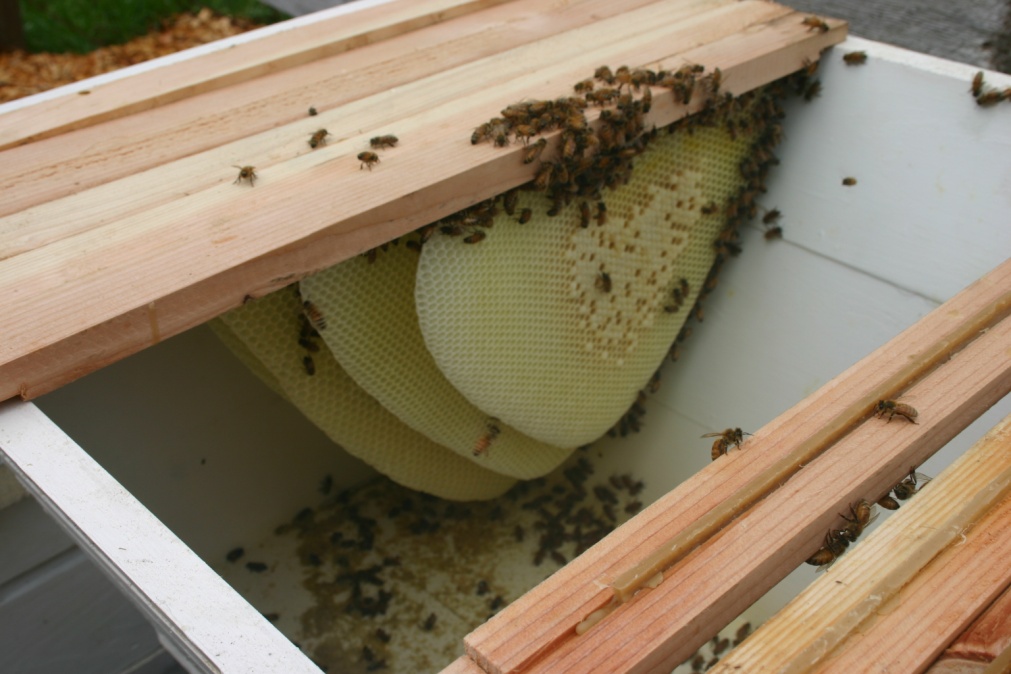 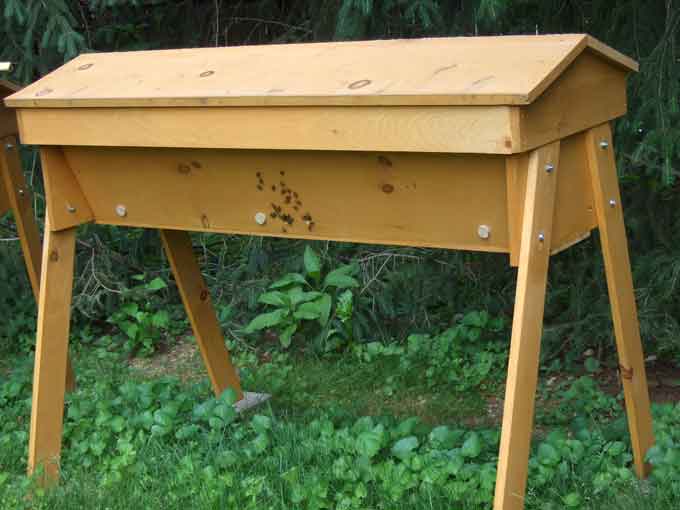 Alternatives (cont)
Horizontal Hive
Combination/Hybrid of Langstroth and Top Bar Hives
System utilizes standard frames in horizontal orientation
Standard frames are easily extracted
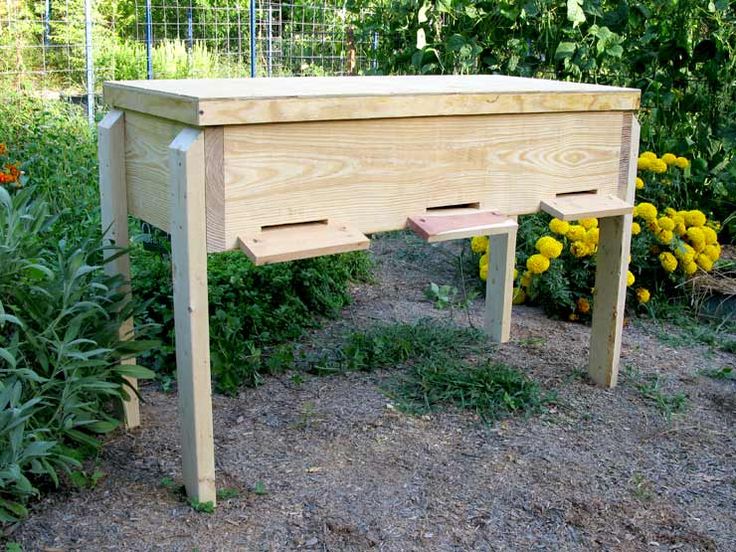 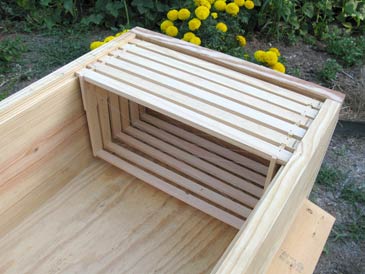 Top Bar and Langstroth Hive Comparison
Wrap up
Order your bees
Get and assemble your hive parts and equipment
Buy tools and protective equipment
Increase your knowledge – Register and attend Bee school
Set up your hives in good locations 
Install your bees
Register your hives
Enjoy yourself and the world of beekeeping!
Questions
Brown County Beekeepers Association Website:
http://www.browncountybeekeepersassociation.org